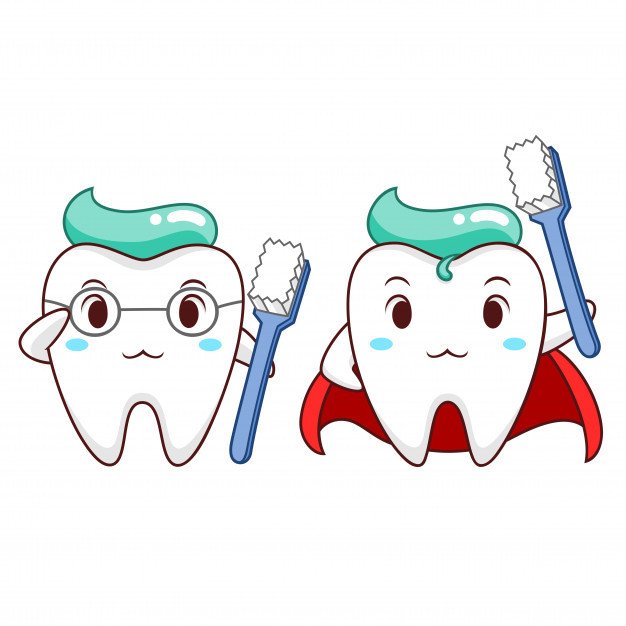 Берегите, дети, зубы!
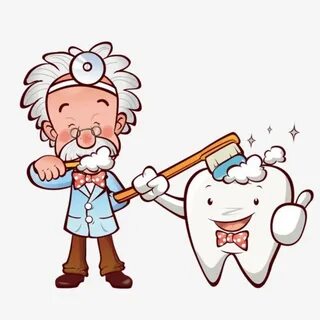 Зуб — это орган человека, который имеет характерную форму и строение, занимает определенное положение в зубном ряду, построен из специальных тканей, имеет собственный нервный аппарат, кровеносные и лимфатические сосуды.

В норме у человека имеется 28-32 постоянных зуба.
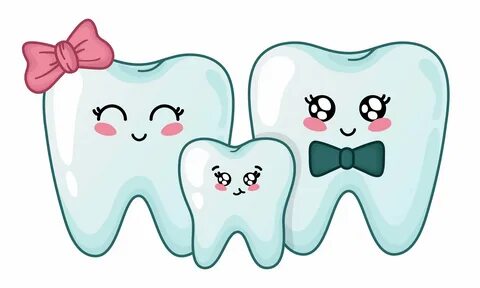 Строение зуба
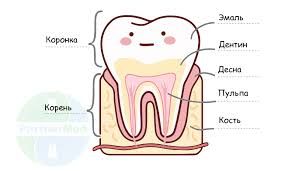 Индивидуальная гигиена
Это тщательное удаление с поверхности зубов и дёсен зубных отложений с помощью различных средств гигиены.
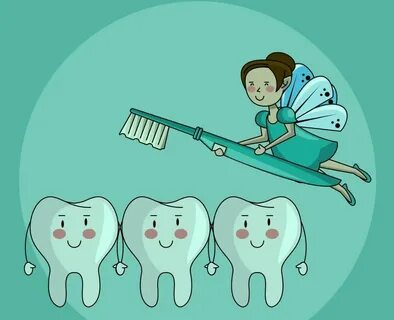 Зубы нужно чистить не менее 3 минут 2 раза в день – утром и вечером.
Как правильно чистить зубы?
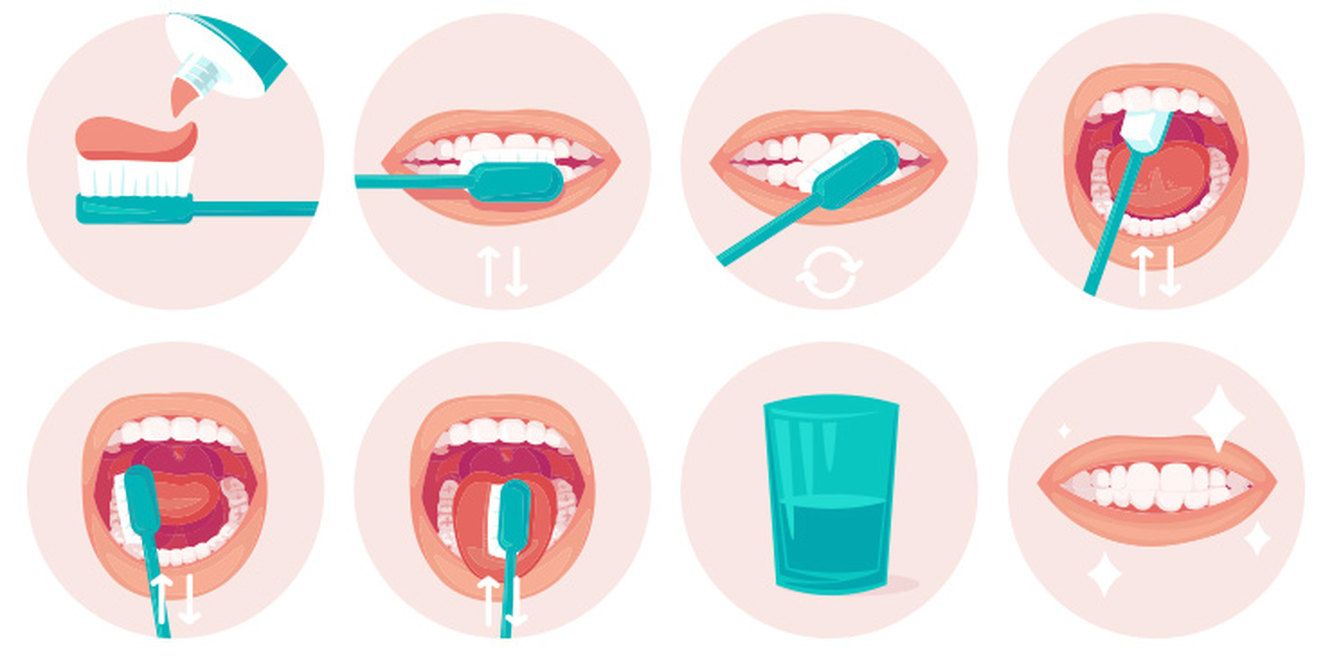 Полезные продукты для зубов
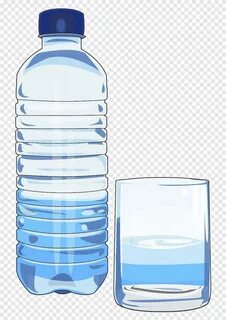 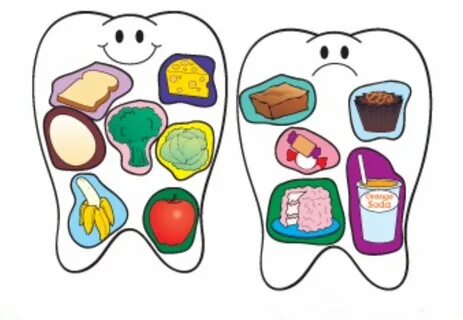 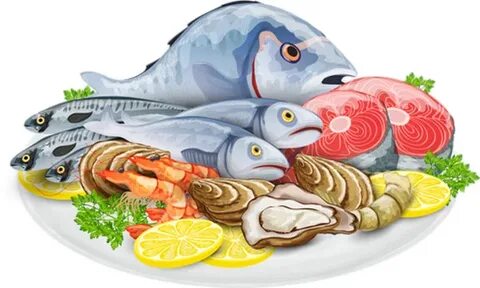 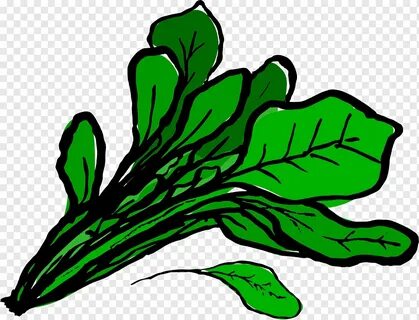 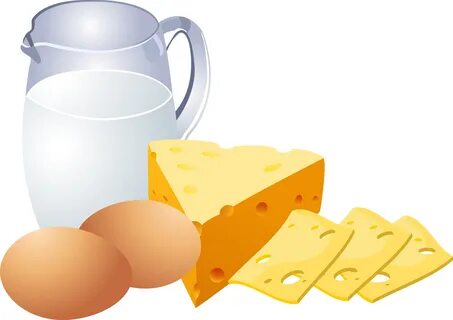 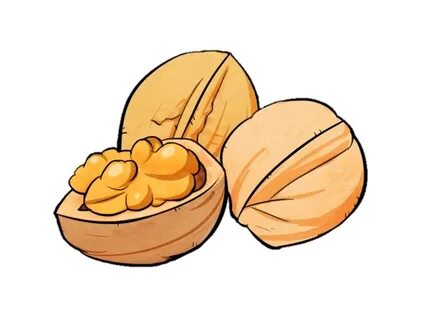 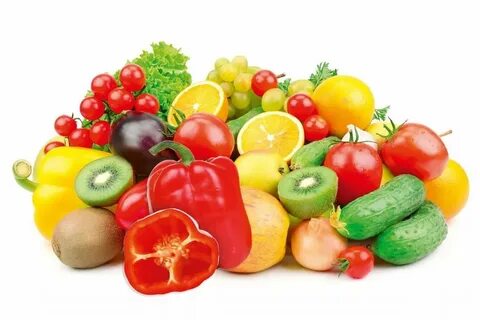 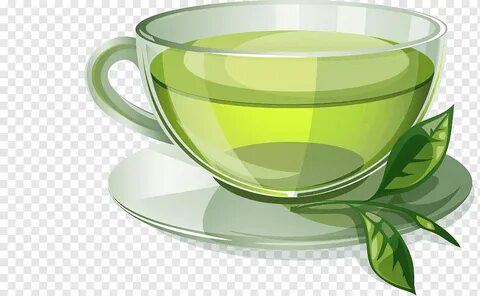 Вредные продукты для зубов
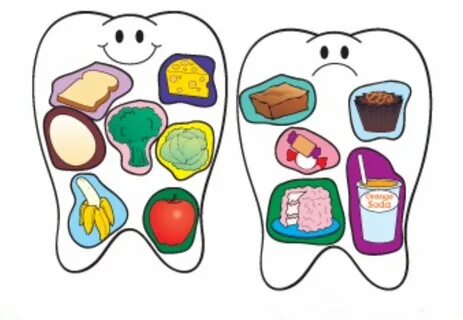 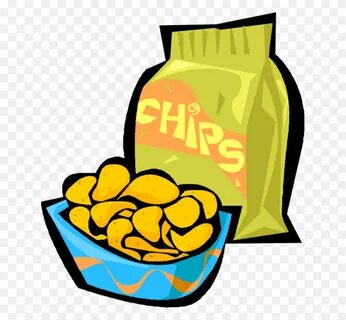 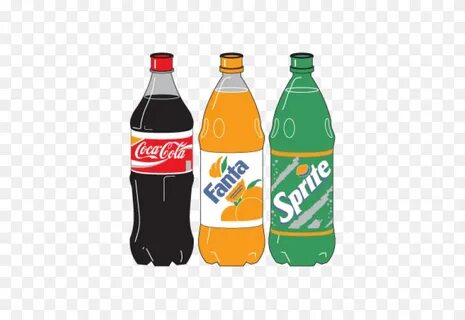 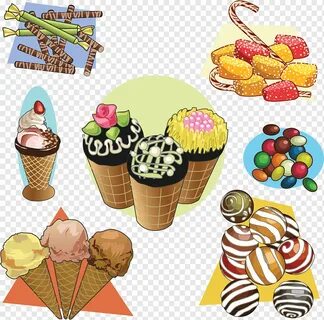 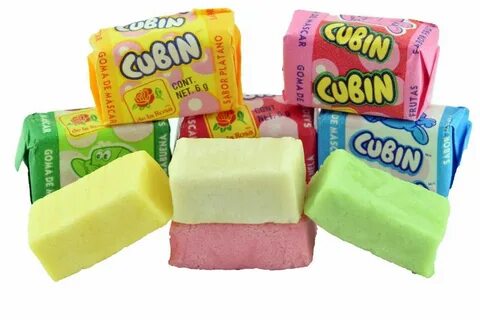 Помните:
Для сохранения здоровья зубов и предупреждения стоматологических заболеваний необходимо:
- соблюдать гигиену полости рта;
- ограничить потребление сахаросодержащих продуктов;
- регулярно посещать стоматолога.
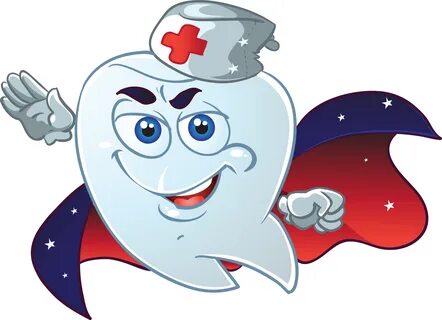 Будьте здоровы!
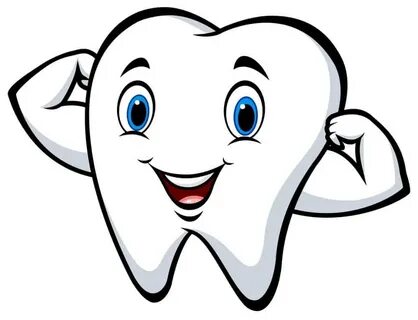